Patient Factors Affecting Hospital Length-of-Stay for Adolescent Idiopathic Scoliosis Patients Undergoing Posterior Spinal Instrumentation and Fusion in a Rapid Recovery Protocol
Zachary DeVries, Nick Barrowman, Kevin Smit, Andrew Tice, James Jarvis
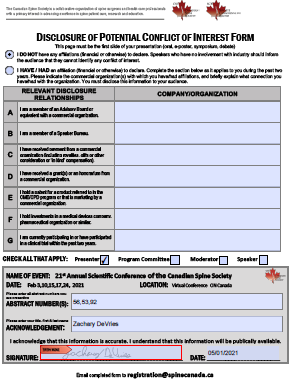 Background
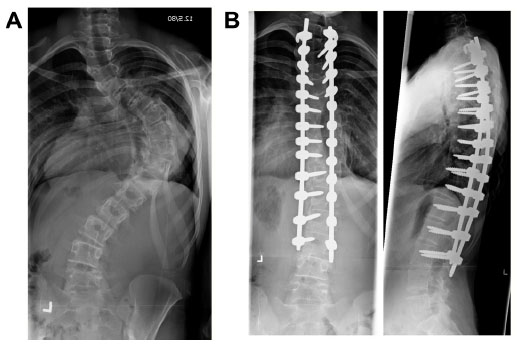 Rapid recovery protocols (RRP) have shown to be successful in reducing hospital length-of-stay (LOS)

Previous studies have examined factors associated with prolonged LOS for scoliosis patients

It has yet to be determined what factors influence prolonged LOS for scoliosis patients in a RRP
Objectives
To examine the pre- and peri-operative patient and demographic factors that affect hospital LOS for adolescent idiopathic scoliosis patients undergoing posterior spinal instrumentation and fusion in a RRP
Methods
Retrospective review of 161 patients that underwent surgery between March 2015 and August 2020
Average hospital LOS was 3.6±0.70 days for the RRP cohort

Spearmen rank order correlations were used to determine the pre- and peri-operative features most associated with LOS

Multi-variable regression analysis performed for all significant factors

Exclusion criteria: intra-operative or immediate post-operative complication, or diagnosis other than AIS
Correlations
Regression
Using multivariable regression analysis all variables were significant predictors of hospital LOS
R2=0.086; p=0.007
Conclusion
Several pre- and peri-operative patient features are associated with prolonged hospital LOS for scoliosis patients in a RRP
Higher ASA status
Fusion of both the thoracic and lumbar spine
Receiving a transfusion intra- or post-operatively
Receiving celecoxib on post-operative day 1 decreased LOS
Receiving a blood transfusion peri-operatively was most highly associated with prolonged hospital LOS

These results can better prepare clinicians for who might require additional support post-operatively to ensure timely discharge